Denoising Diffusion Probabilistic Models - 2
Kim Jeong Hyo
RTOS Lab
Division of AI Computer Science & Engineering
Kyonggi University
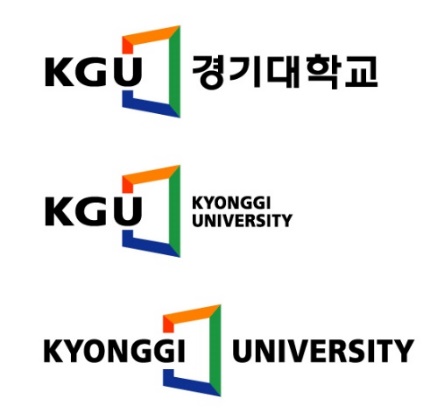 목차
VAE (Varriational AutoEncoder)
VAE Loss & ELBO
VAE와 Diffusion Model의 차이
Diffusion Model Loss
Diffusion Model과 DDPM의 차이
DDPM Loss
비교 성능
2
Variational AutoEncoder (VAE)
Generative Model로, 실제 데이터와 비슷하게 데이터를 만드는 것을 목적으로 하는 모델

즉, x와 유사한 x’을 잘 표현하는 z를 찾아내는 것이 VAE의 목적.
(단, z는 다루기 쉬운 분포의 형태를 한다. = 정규분포)
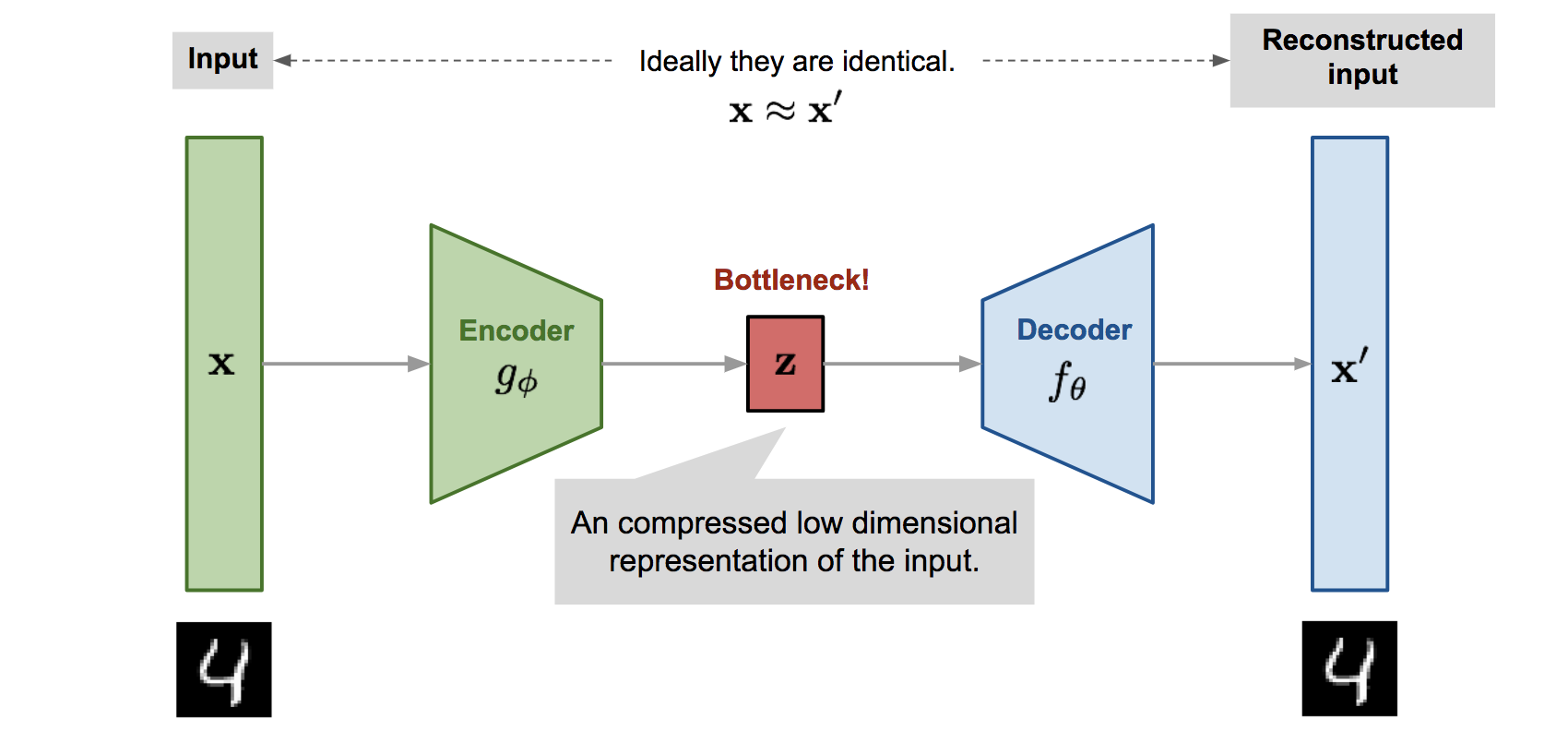 3
Variational AutoEncoder (VAE)
4
VAE LOSS 증명
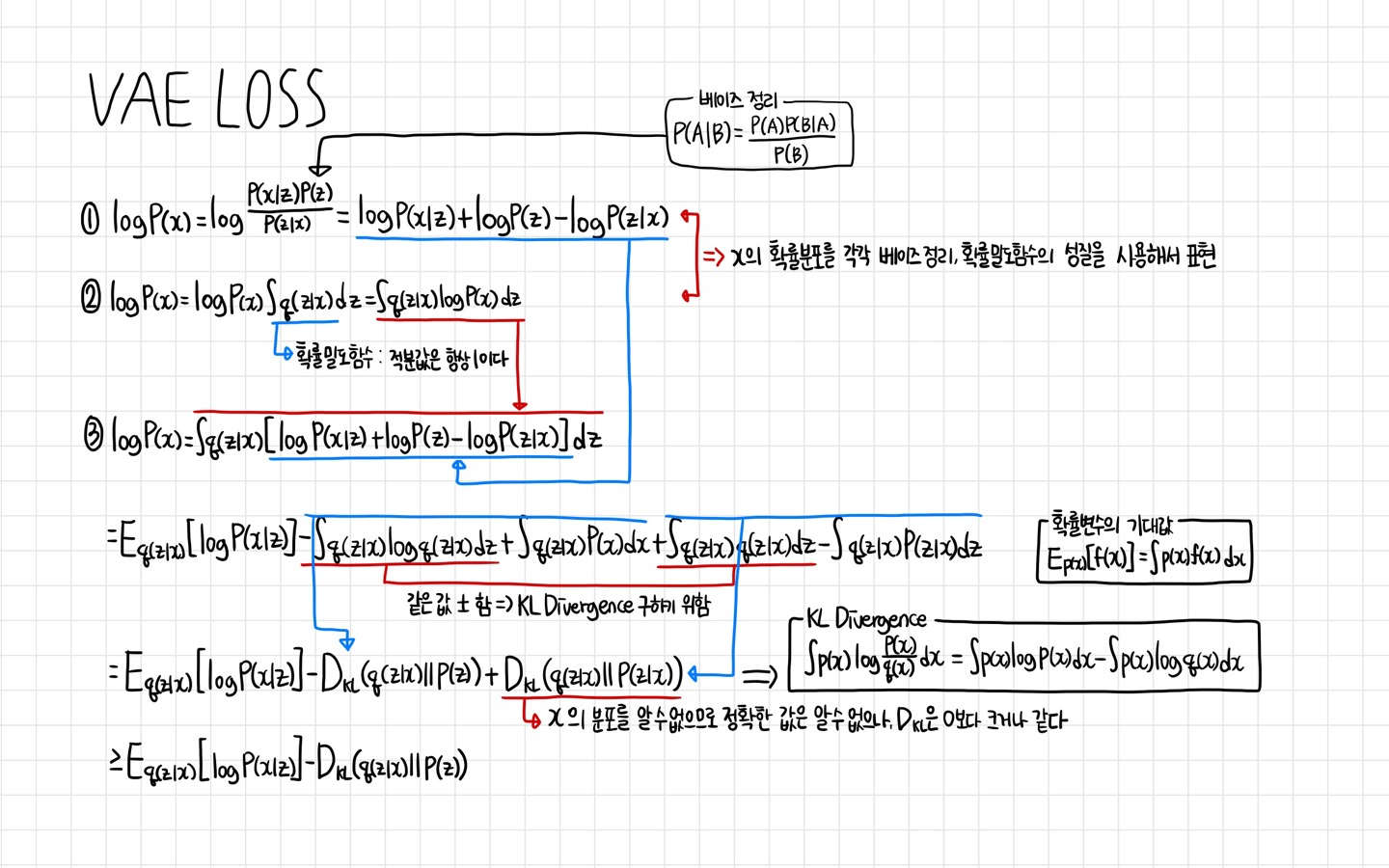 5
Variational AutoEncoder (VAE)
Negative Log Likelihood
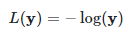 6
Variational AutoEncoder (VAE)
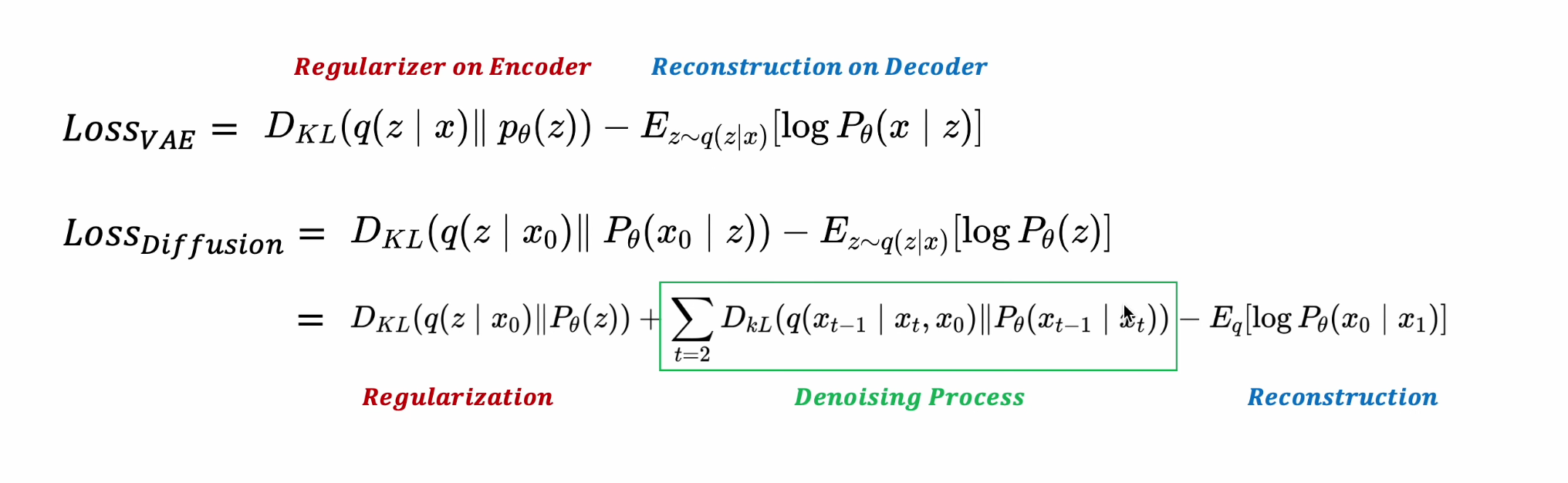 Regularizer Term
q(z|x)와 p(z)의 유사도에 대한 Loss. 유사할 수록 Loss는 작아진다.
x가 주어졌을 때 가정하는 z의 분포가 실제 z 분포와 일치하도록 만들어주는 역할을 한다.

Reconstruction Term
Input x와 Output x’ 차이에 대한 Loss.
즉 x’가 x로 나올 수 있게 하는 역할을 한다.
7
VAE vs Diffusion Model
Loss
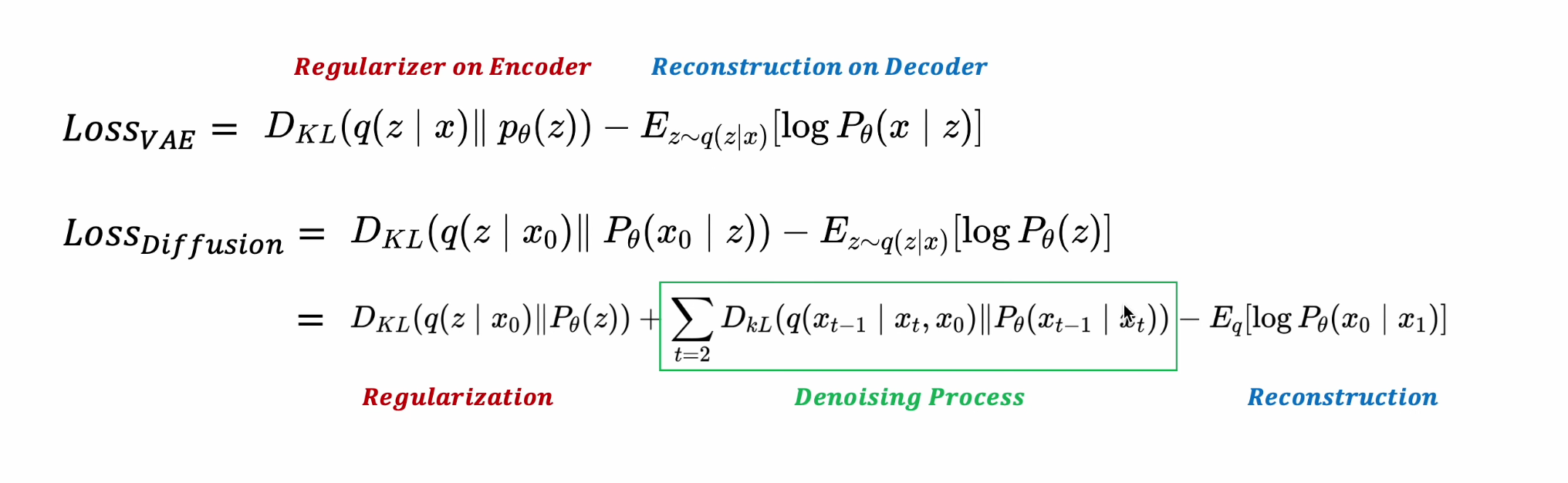 8
VAE vs Diffusion Model
Latent Variable의 개수
VAE : 1개
Diffusion Model : T개
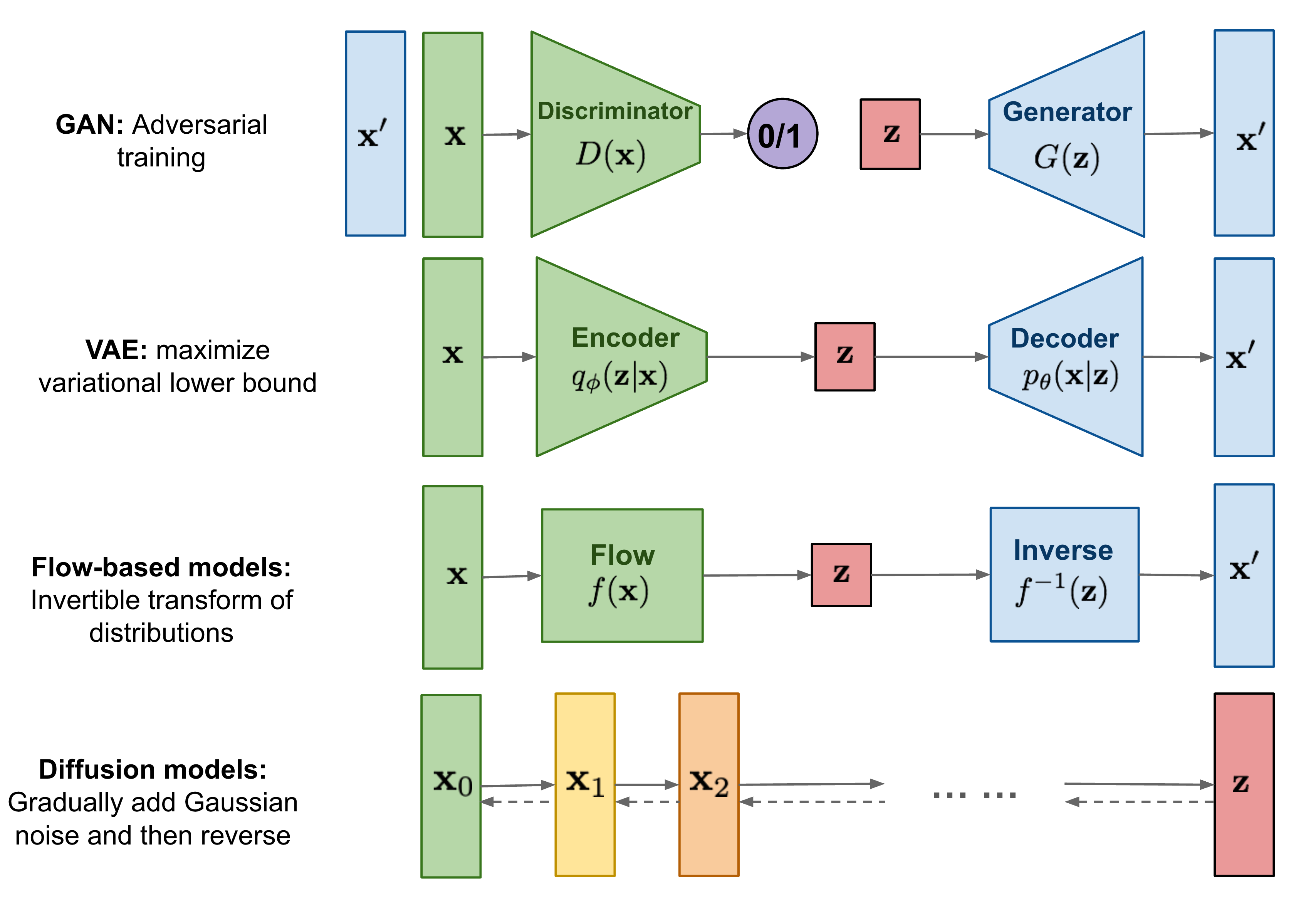 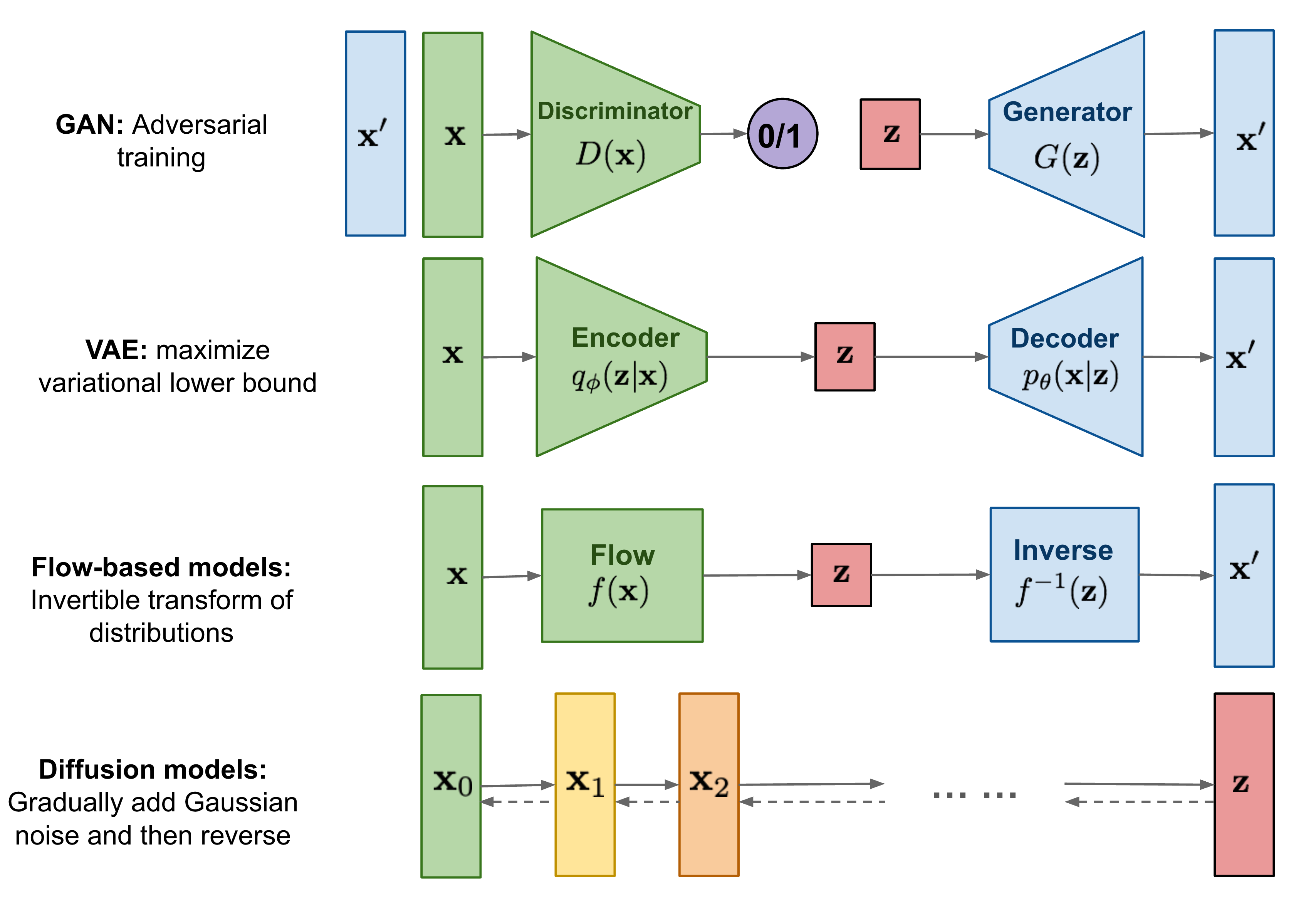 9
Diffusion Model Loss
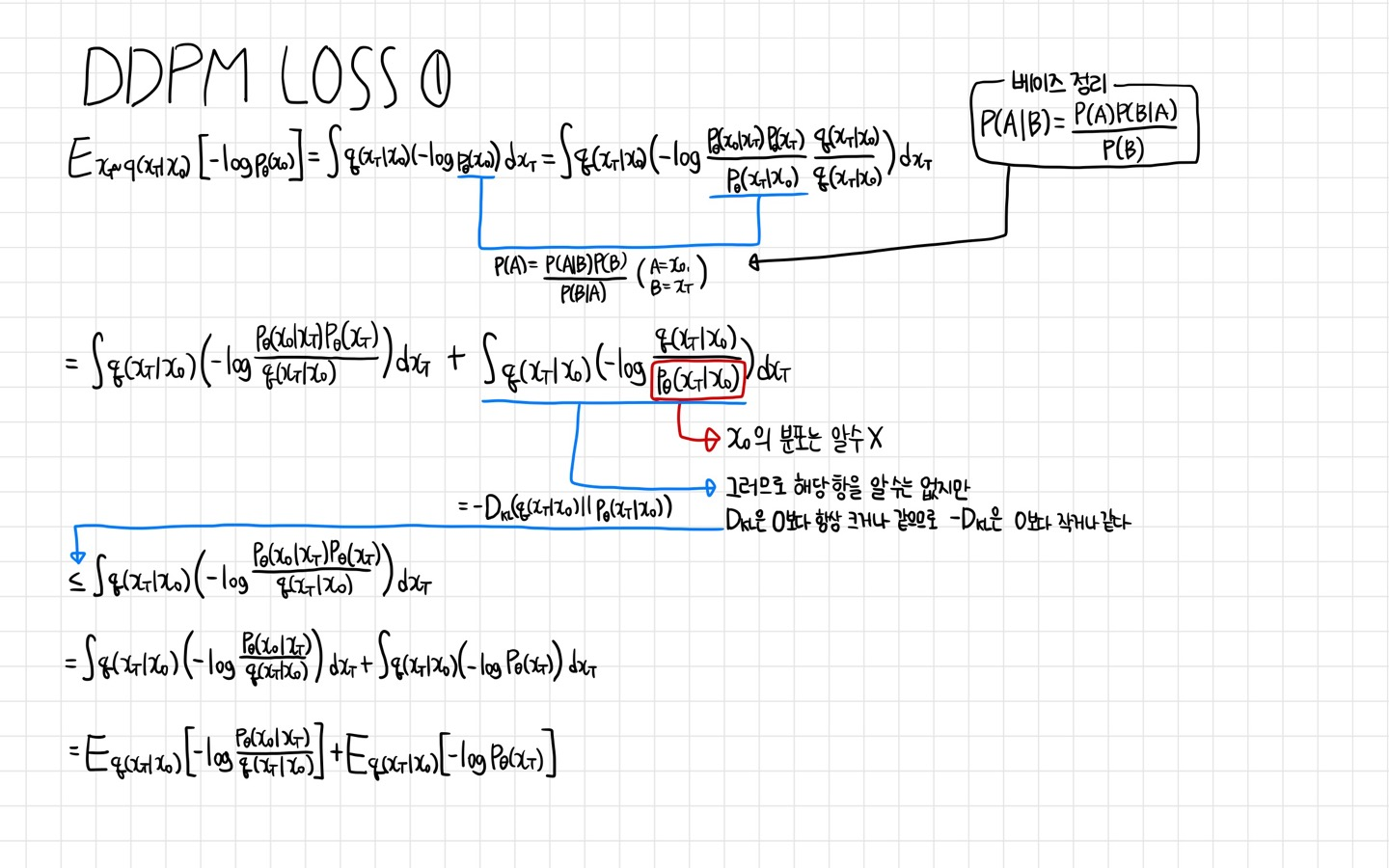 10
Diffusion Model Loss
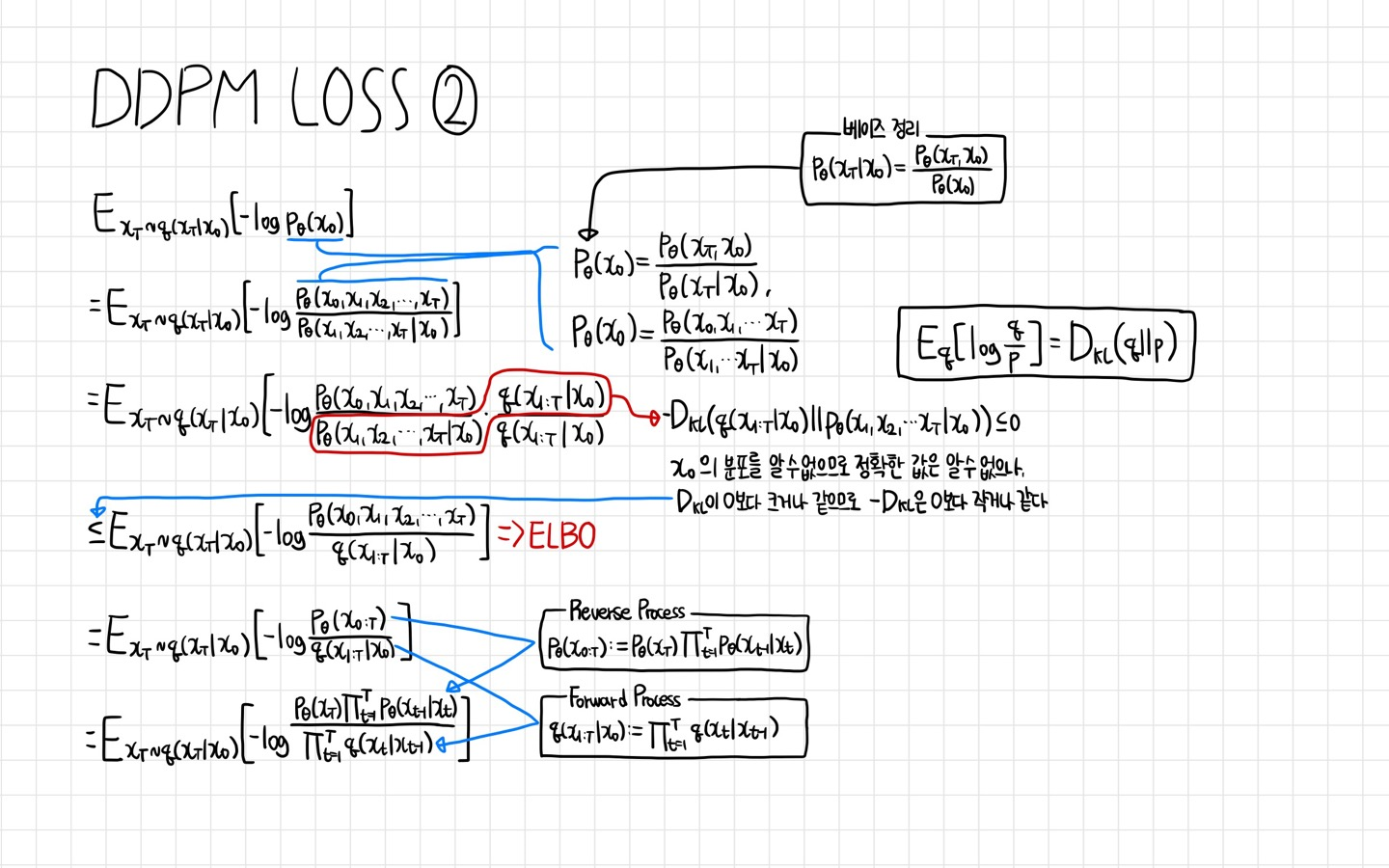 11
Diffusion Model Loss
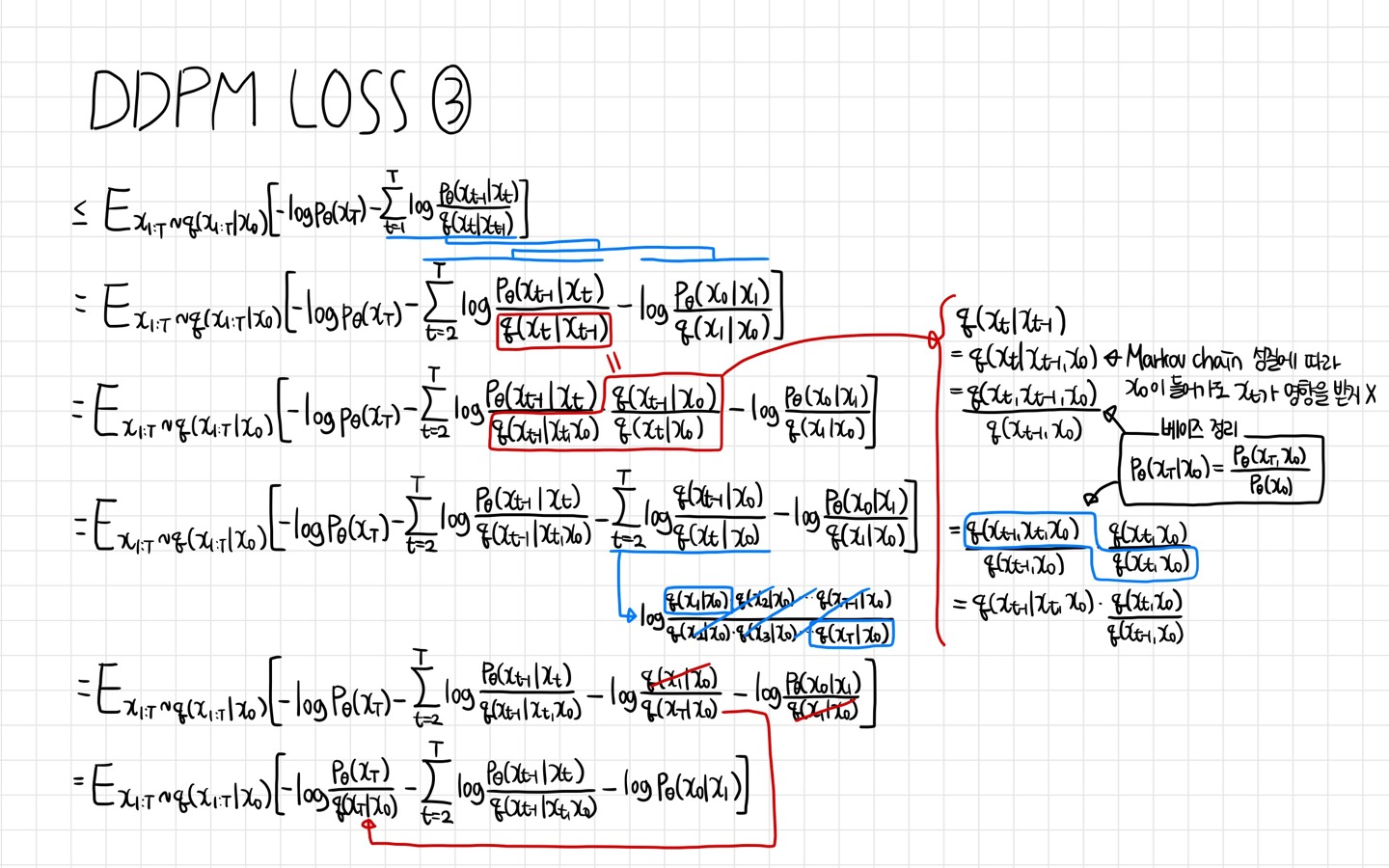 12
Diffusion Model Loss
Loss
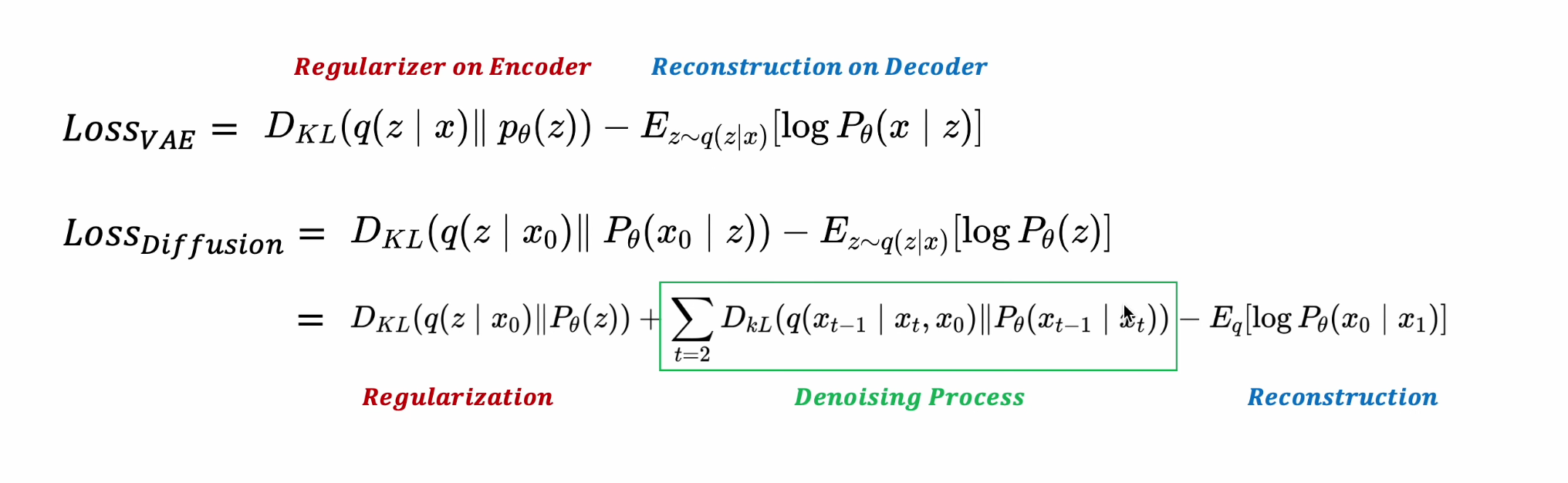 13
Diffusion Model Loss
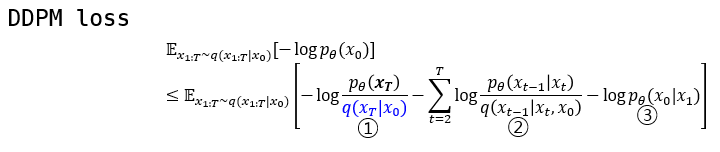 14
Diffusion Model Loss
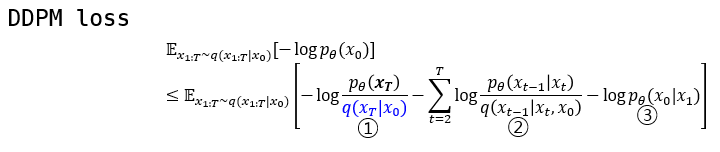 15
Diffusion Model Loss
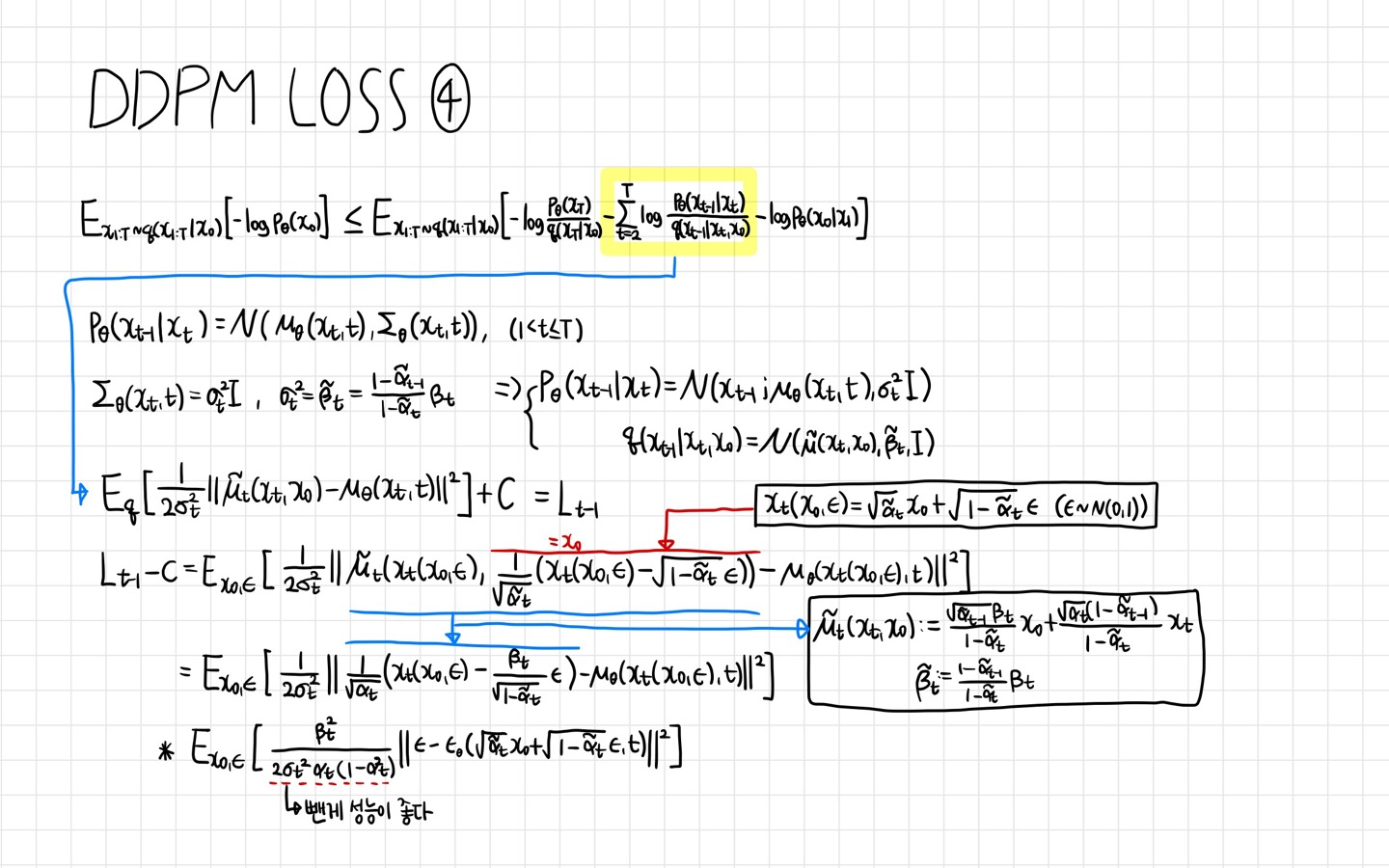 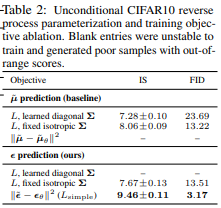 16
Diffusion Model Loss
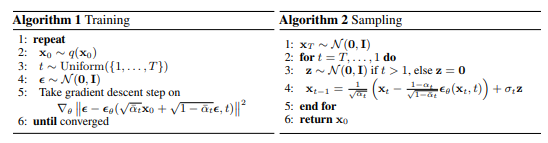 17
Experiment
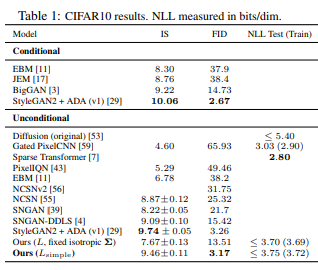 IS (Inception Score) : 생성된 이미지로 classification할 때 얼마나 성능이 좋은지 평가하는 스코어. 전 class가 고르게 생성이 잘 되었을 때 Score가 높아진다.

FID (Frechet Inception Distance) : 실제 데이터의 분포와의 차이. 낮을 수록 좋다.
18